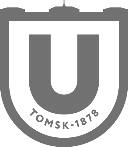 ЦИКЛ ОБУЧАЮЩИХ СЕМИНАРОВ НА ОСНОВЕ ОБМЕНА ОПЫТОМ
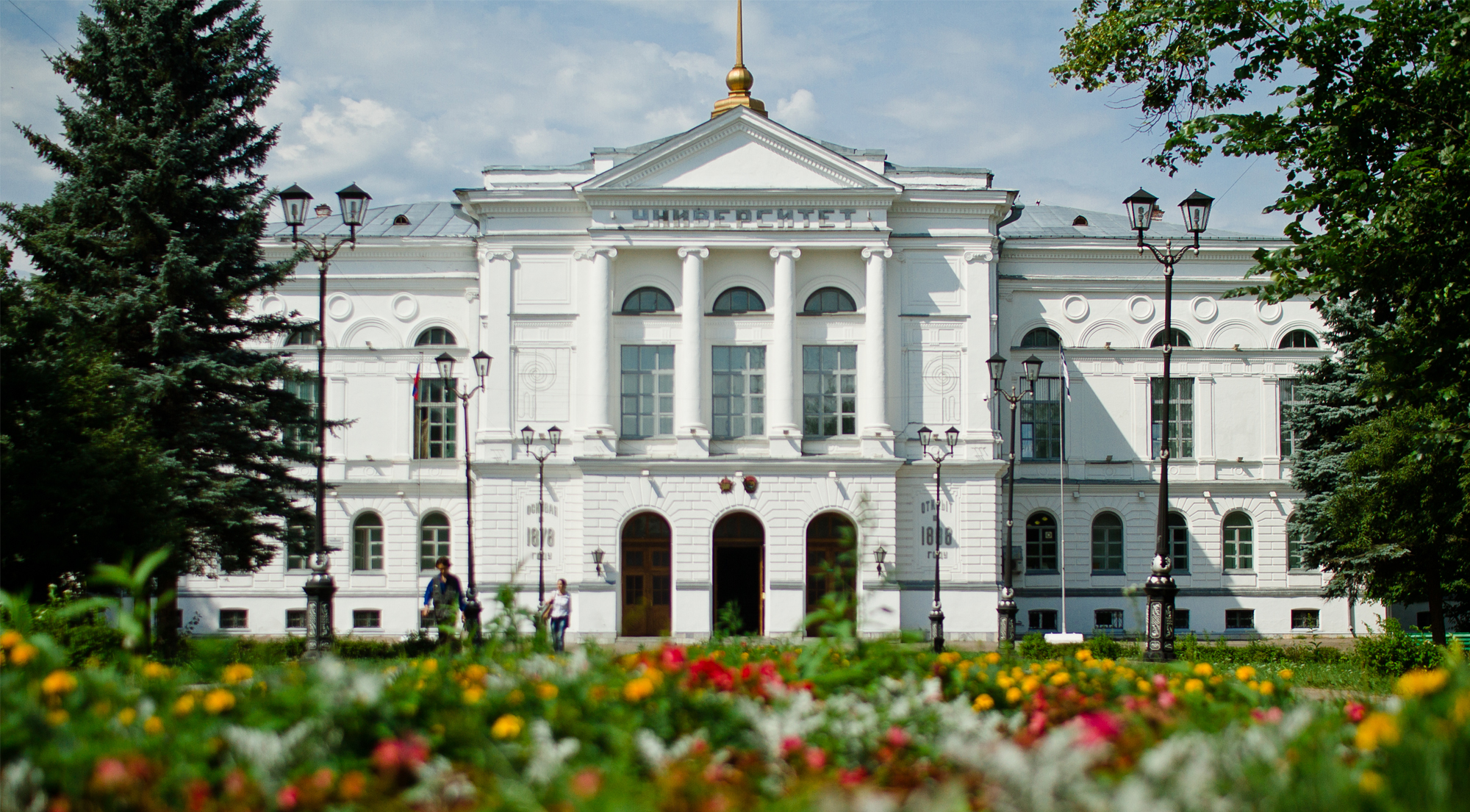 Обеспечение качества образования
Национальный исследовательский 
Томский государственный университет
2017
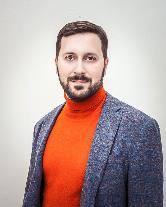 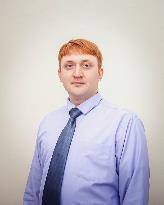 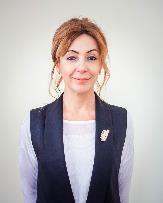 СПОСОБЫ ВОВЛЕЧЕНИЯ РАБОТОДАТЕЛЕЙ В УЧЕБНЫЙ ПРОЦЕСС
Конкурс «Лучшие образовательные практики ТГУ-2016» Номинация «Лучшая практика привлечения работодателей к учебному процессу»
Взаимодействия учебного подразделения и работодателей в организации практик студентов МФУ по направлению ГМУ
ЦЫМБАЛ ЛАРИСА 
ГЕОРГИЕВНА
старший преподаватель кафедры ГМУ, менеджер Центра карьер ИЭМ ТГУ
Институт экономики и менеджмента, ТГУ
Практика учит студентов самоопределению и профессиональным навыкам, начиная со второго курса, к четвёртому курсу даёт им достаточно чёткое представление о своей профессиональной деятельности
Цель практики:
Учебная: владеть навыками поиска, анализа и использования нормативных и правовых документов в своей профессиональной деятельности  (ОПК-1).

Производственная: уметь вести делопроизводство и документооборот, а так же владеть   навыками планирования и организации деятельности в органах государственной власти РФ, органах государственной власти субъектов РФ, органах МСУ (ПК-15, ПК-23). 

Преддипломная: уметь разрабатывать методические и справочные материалы по вопросам деятельности лиц на должностях государственной гражданской службы РФ, государственной службы субъектов РФ и муниципальной службы (ОПК-1, ПК-5).
Учебная практика:
Согласование целей и задач практики с заказчиками (работодателями)

Утверждение плана-графика практики с Администрацией Томской области, Администрацией города Томска, Советом муниципальных образований Томской области

Инструктаж студентов непосредственно перед прохождением практики

Полевой этап практики

Подготовка и защита отчёта по практике на кафедре ГМУ
Производственная и преддипломная практики:
Профориентация и самоопределение студентов

Анализ потребностей органов власти и бюджетных учреждений

Закрепление студентов за местами практик и оформление документов, необходимых для прохождения практики

Получение студентом задания от преподавателя кафедры – руководителя курсовой работы и инструктаж непосредственно перед прохождением практики

Полевой этап практики

Подготовка и защита отчёта по практике непосредственному руководителю на месте практики (в органе власти или бюджетном учреждении)

Подготовка и защита отчёта по практике на кафедре
Результаты практики:
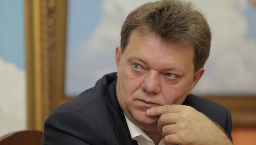 Работодатели: 
Оценка знаний и  компетенций студента
Возможность найти «своего» выпускника
Решение текущих задач подразделения
Новый взгляд на существующие проблемы 
Адаптированный сотрудник
Формирование кадрового резерва
Студенты: 
Развитие социальных навыков(SOFT-skils)
Развитие профессиональных навыков (HARD-skils)
Профориентация и самоопределение студента
Адаптация к месту работы
Прикладной материал для написания курсовой работы или ВКР
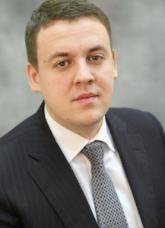 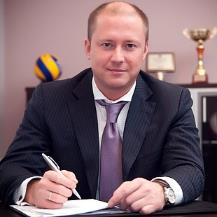 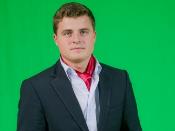 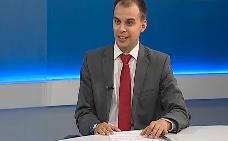 Взаимодействия учебного подразделения и работодателей в организации практик студентов МФУ по направлению ГМУБЛАГОДАРЮ ЗА ВНИМАНИЕ!
ЦЫМБАЛ ЛАРИСА 
ГЕОРГИЕВНА
старший преподаватель кафедры ГМУ, менеджер Центра карьер ИЭМ ТГУ
Институт экономики и менеджмента, ТГУ
ПрограммаСТАЖЕР СИБУРА
КУЧИН АЛЕКСЕЙ
СЕРГЕЕВИЧ
и.о. заведующего кафедрой корпоративной юридической практики,
Юридический институт ТГУ
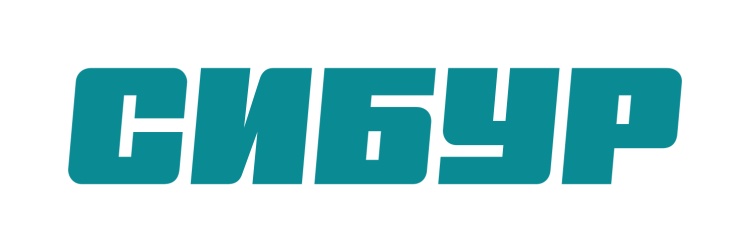 Юридическая поддержка СИБУРа
26 регионов России
 75 иностранных юрисдикций
 Более 200 юристов
 Конкурс 300 человек на место
Стажер
20 практикоориентированных мини-курсов
 юристы СИБУРа с разных площадок
 эксперты ведущих российских и международных юридических фирм: White&Case, Goltsblat BLP, Antitrust Advisory и др.
 посещение ЗапСибНефтехима                                                                 (крупнейший инвестиционный проект – более 200 млрд. рублей)
 стажировка 6 мес. на Томскнефтехиме
 трудоустройство на одно из предприятий холдинга
Стажер
Студенты получают работу в одной из крупнейших российских компаний
 СИБУР привлекает на работу талантливых выпускников, владеющих глубокими академическими знаниями и при этом имеющих адекватные представления о практической деятельности юриста
 ТГУ идет дальше ожиданий студентов, предлагая им уникальную возможность для самореализации
 Продвижение Университета во внешней среде, развитие кооперации ТГУ и работодателей
Соглашение о сотрудничестве
11 октября 2016 г.
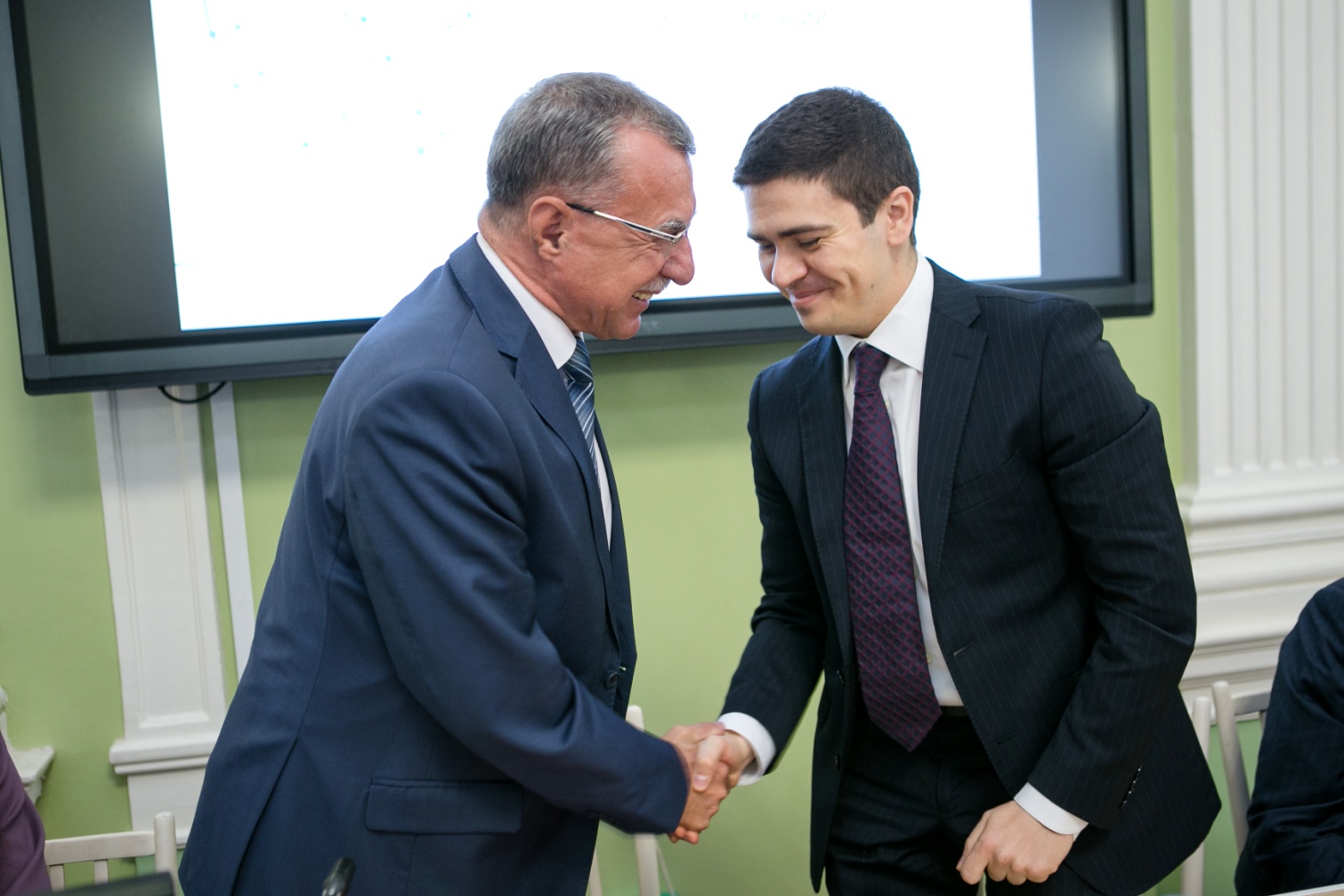 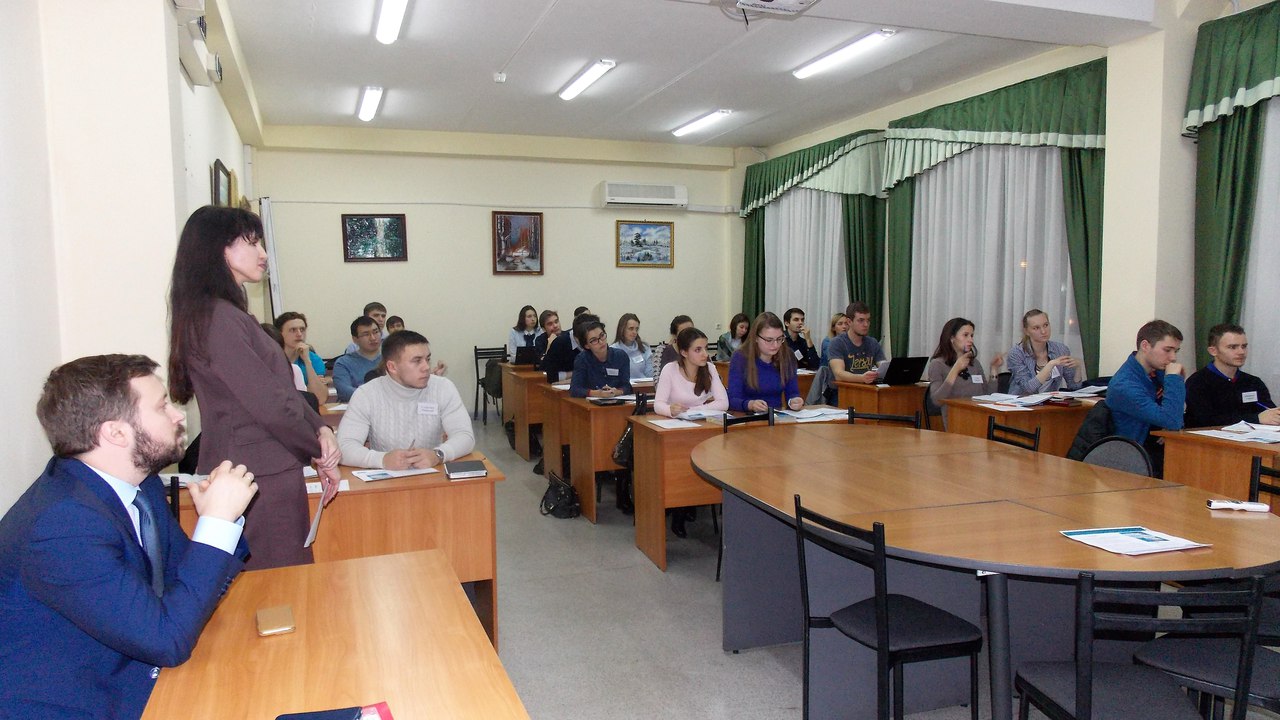 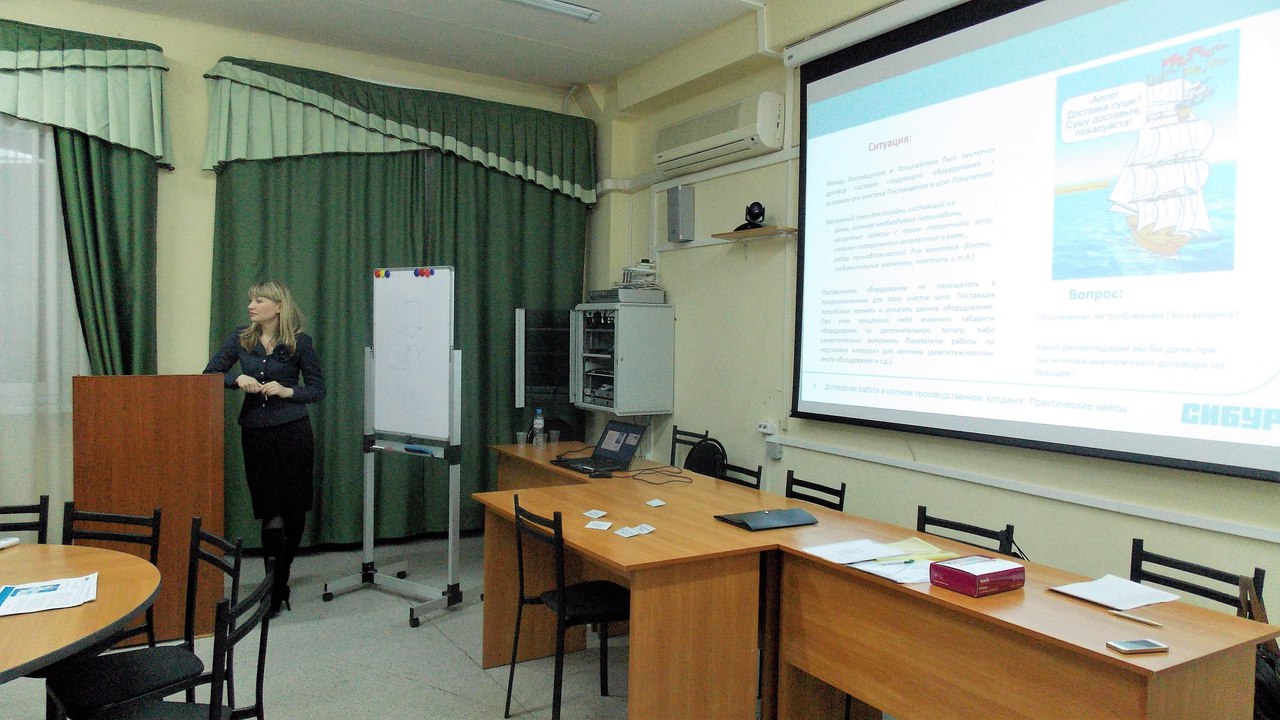 ПрограммаСТАЖЕР СИБУРАСПАСИБО ЗА ВНИМАНИЕ!
КУЧИН АЛЕКСЕЙ
СЕРГЕЕВИЧ
и.о. заведующего кафедрой корпоративной юридической практики,
Юридический институт ТГУ
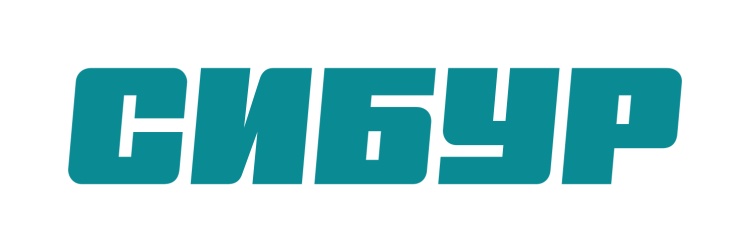 Лучшая практика обучения 1С-технологий
ПЕТЕЛИН АЛЕКСАНДР ЕВГЕНЬЕВИЧ
Заместитель декана ФИТ ТГУ, доцент каф. ИОИД ФИТ ТГУ 

МИНЬКОВ СЕРГЕЙ ЛЕОНИДОВИЧ
заведующего кафедрой ИОИД ФИТ ТГУ
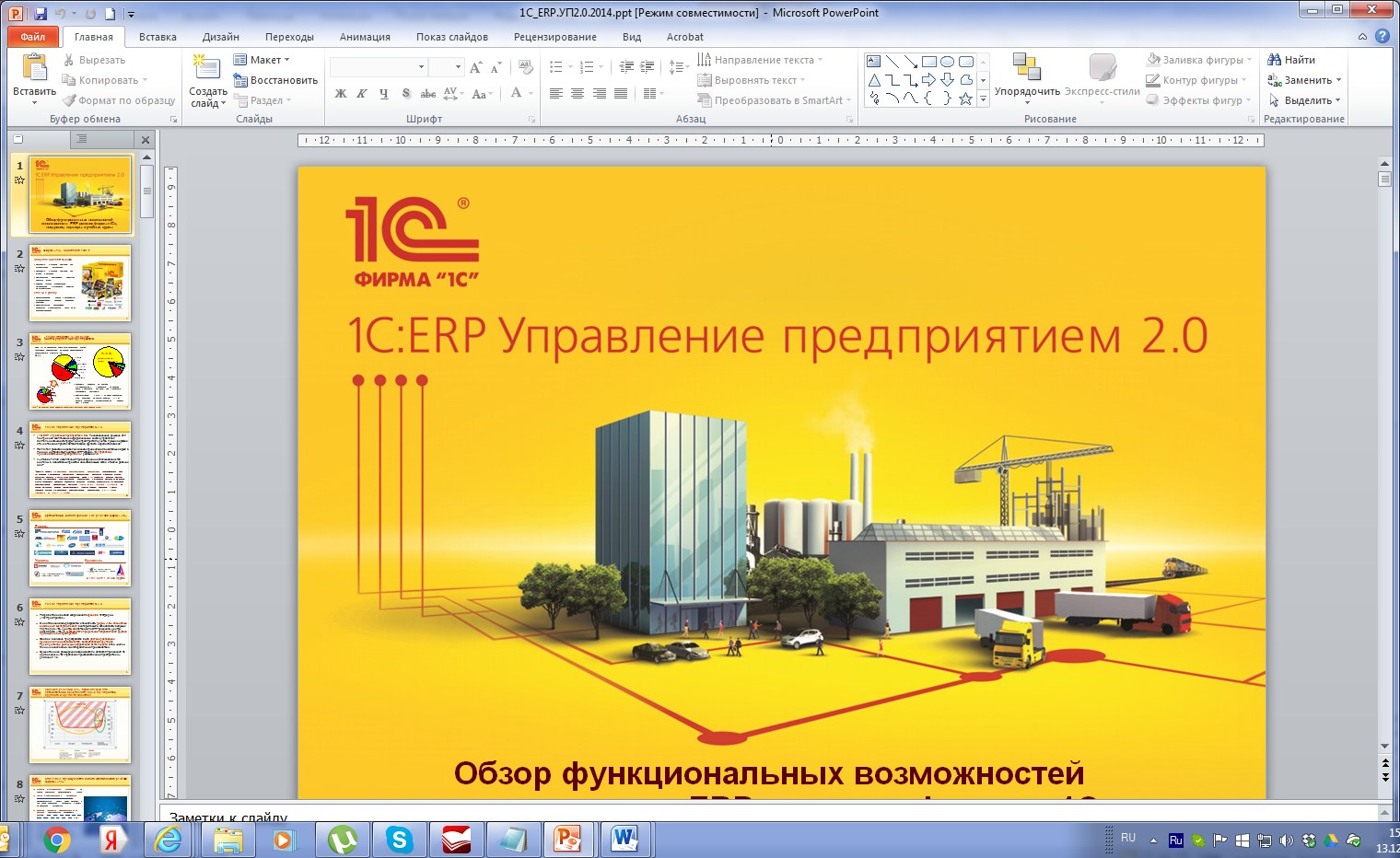 Дисциплины 1С в бакалавриате
 3 курс (осенний  семестр):
курс «Финансовый (бухгалтерский) учет» (преподаватель – Данченко М.А., доцент БИ)
 3 курс (весенний семестр):
курс «Разработка программных приложений в 1С» (преподаватель – Петелин А.Е., доцент ФИТ)
 4 курс (осенний семестр):
курс «Корпоративные информационные системы» (преподаватели – Юсупов Н.Ю., ведущий специалист «Объединение эксперт»; Миньков С.Л., зав. каф. ИОИД ФИТ)
 4 курс (весенний семестр):
дипломирование (преподаватели – Юсупов Н.Ю., ведущий специалист «Объединение эксперт»; Петелин А.Е., доцент ФИТ)
Летняя школа 1С:Технологий
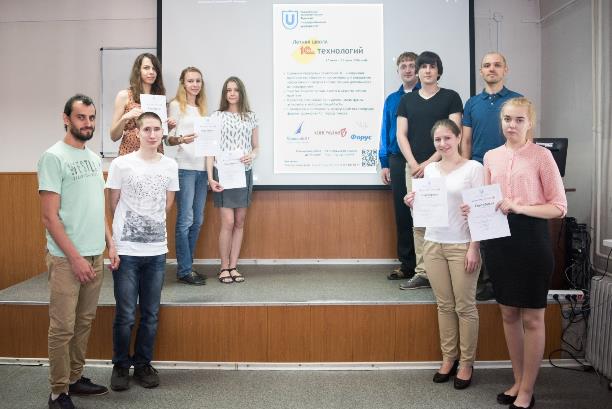 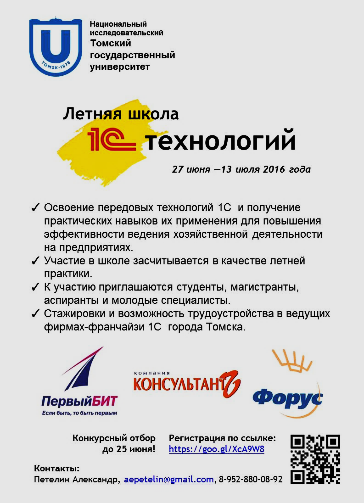 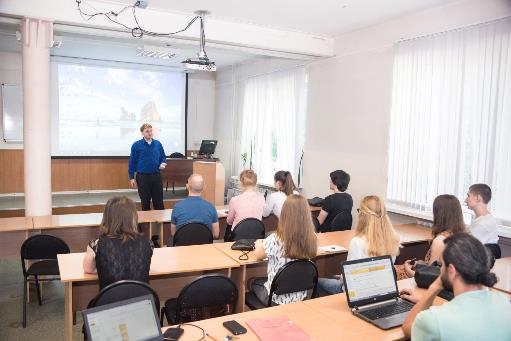 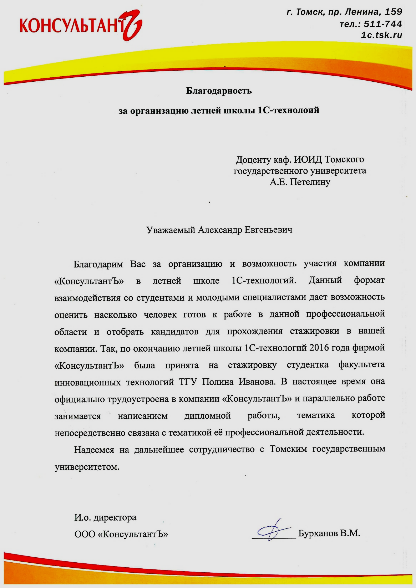 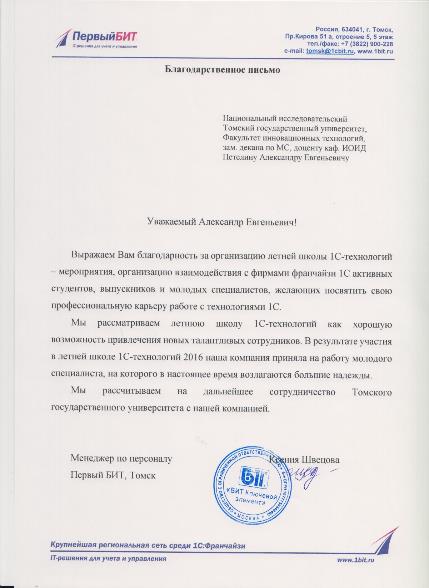 День 1С:Карьеры
«Первый БИТ», 
«1С-Фокус»
«Объединение Эксперт»,
«КонсультантЪ»
интернет-агентство «Митра» (сертифицированный партнер «1С-Битрикс»)
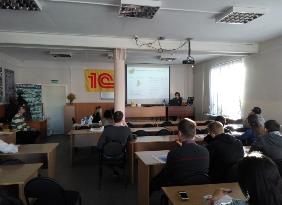 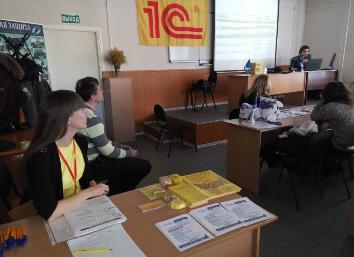 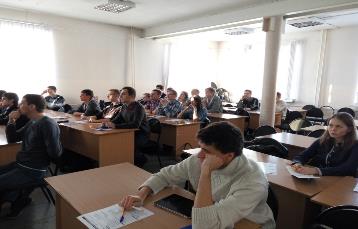 6
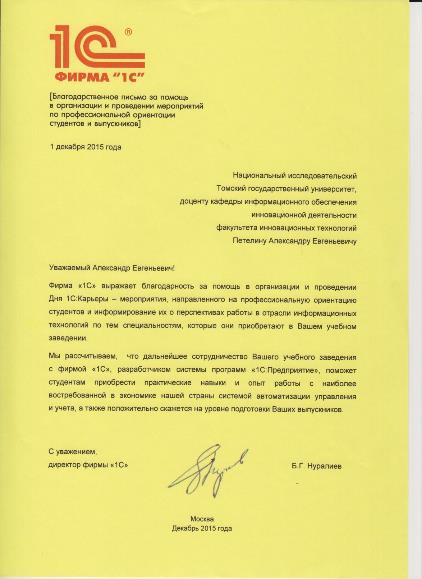 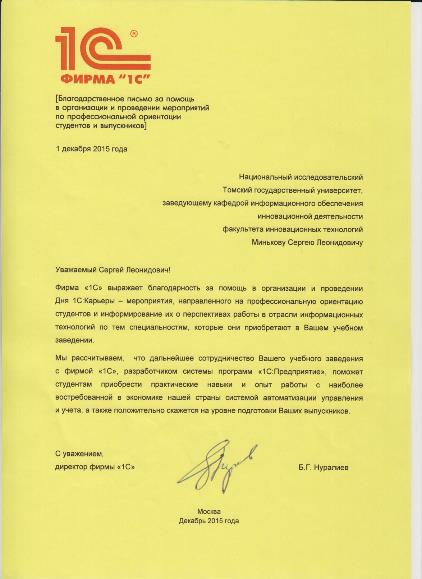 Международная олимпиада по программированию на платформе «1С: Предприятие 8»
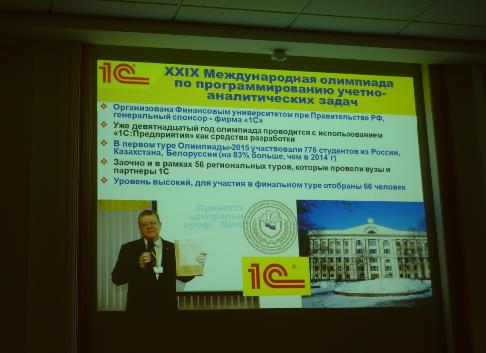 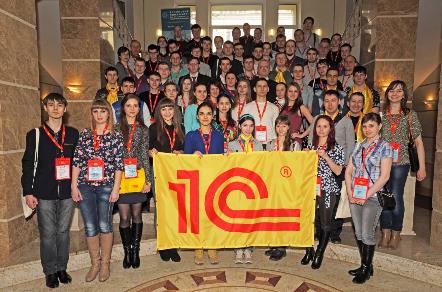 Выступление председателя жюри 1С: Олимпиады
профессора Финансового университета Д.В. Чистова
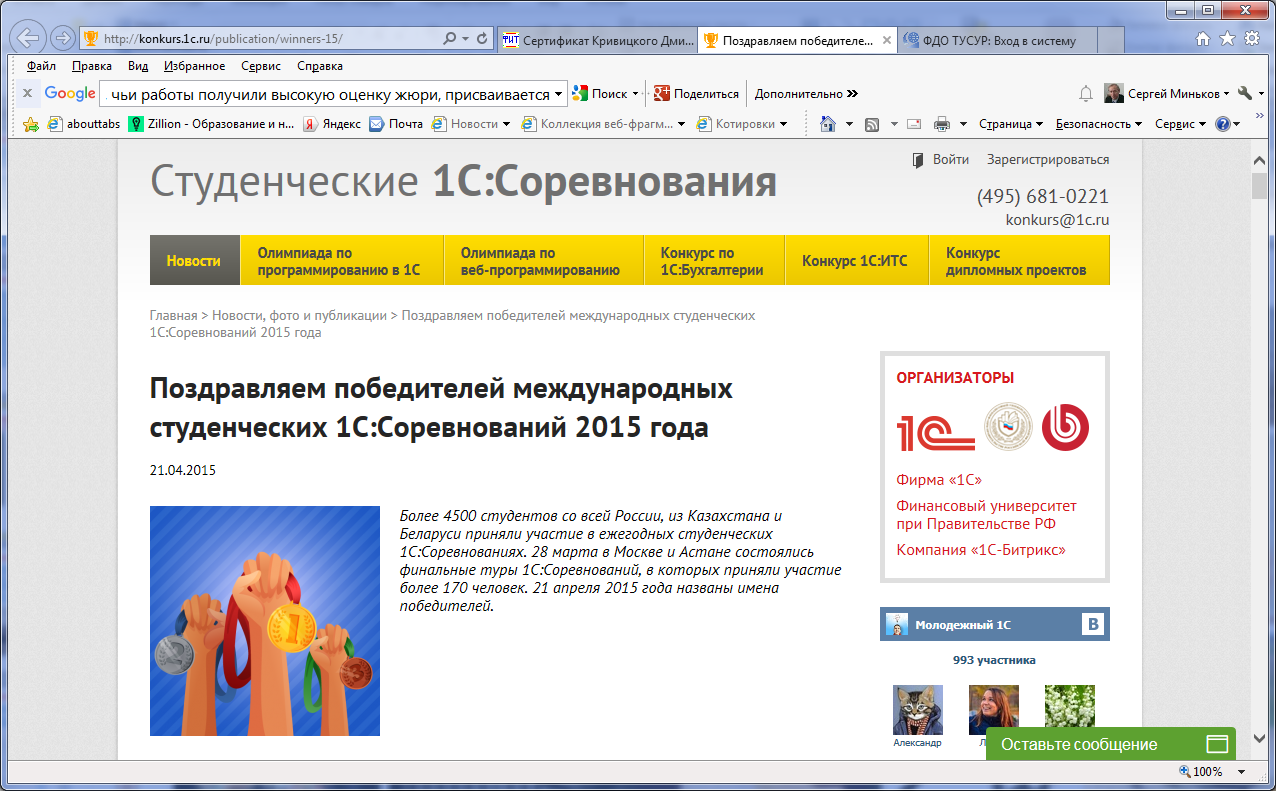 Благодарность за помощь в организации
регионального этапа олимпиады
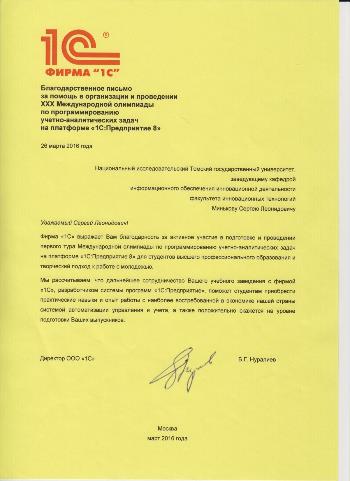 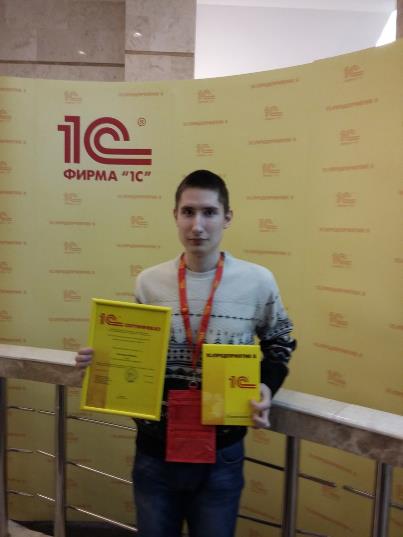 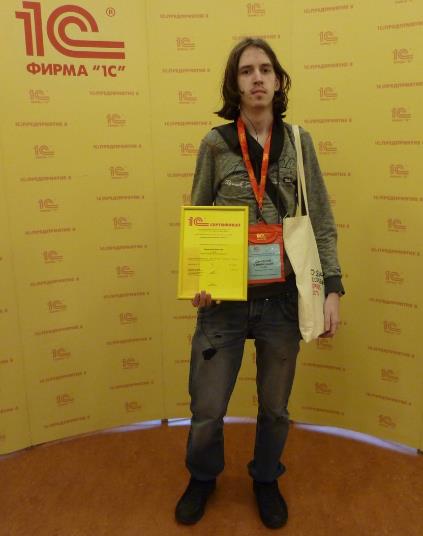 Михаил Чевозеров
Дмитрий Кривицкий
Всероссийский чемпионат Международного профессионального конкурса «1С: Бухгалтерия 8»
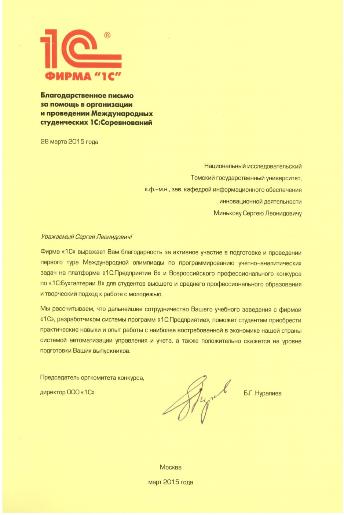 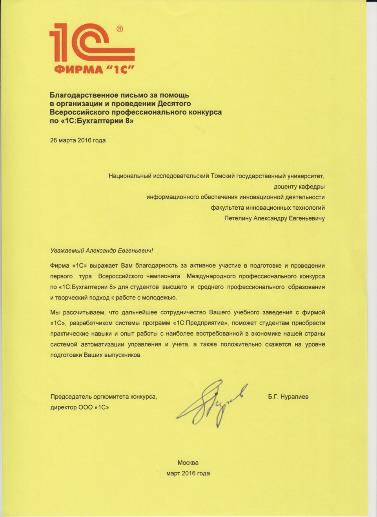 Благодарность за помощь в организации
первого тура
ВКР по тематике 1С
Внедрение результатов ВКР
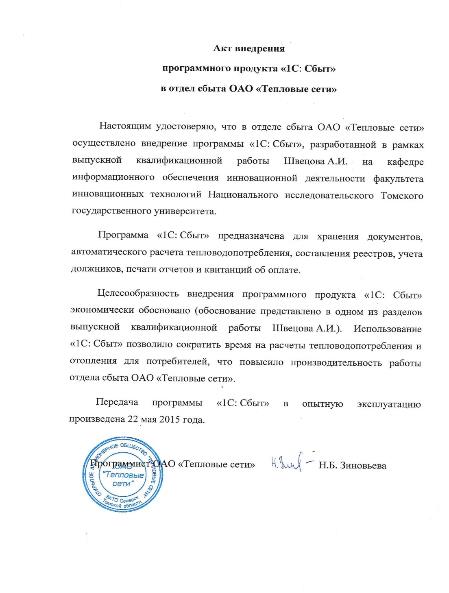 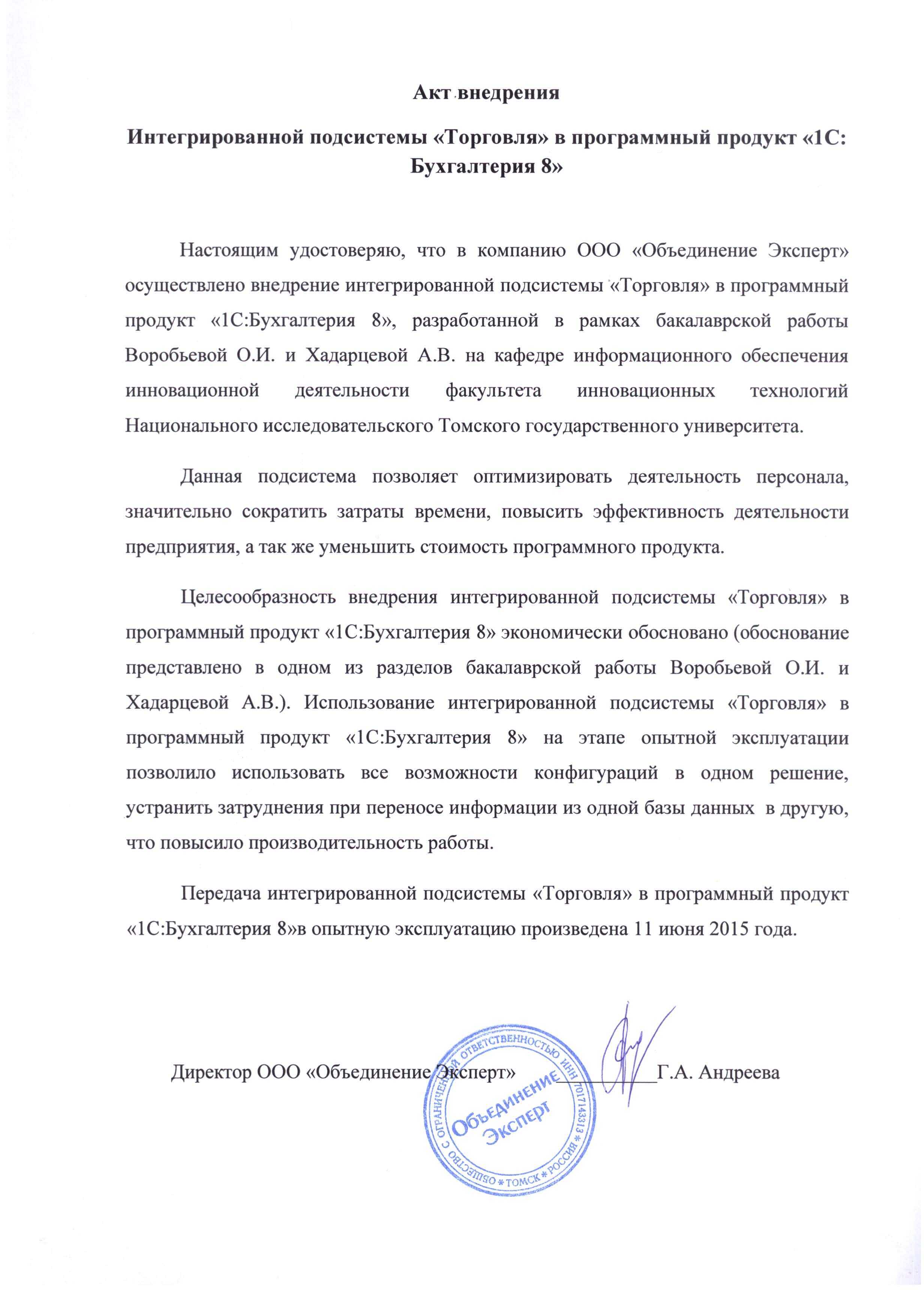 Совместное участие в семинарах
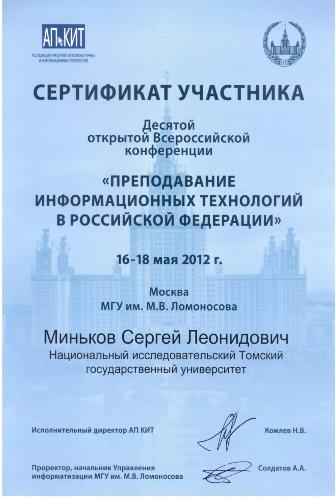 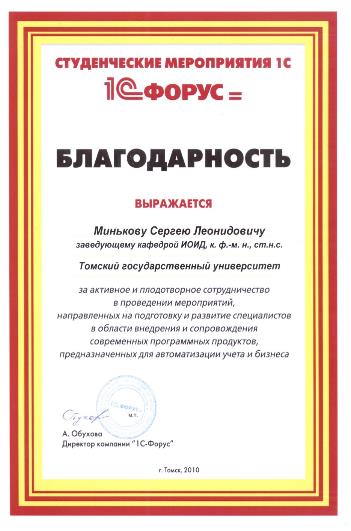 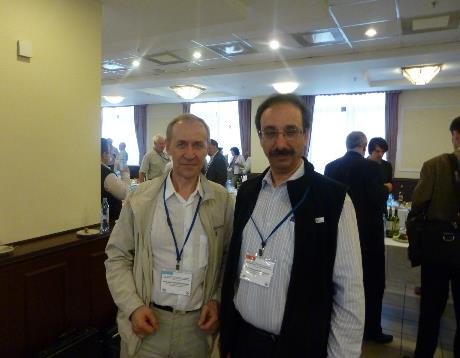 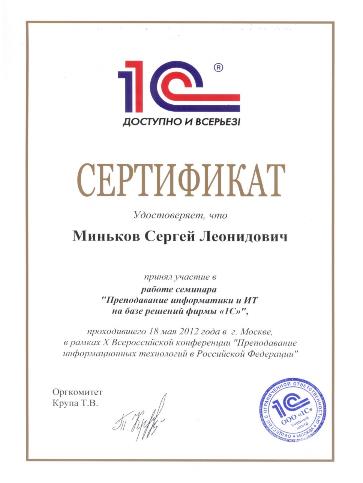 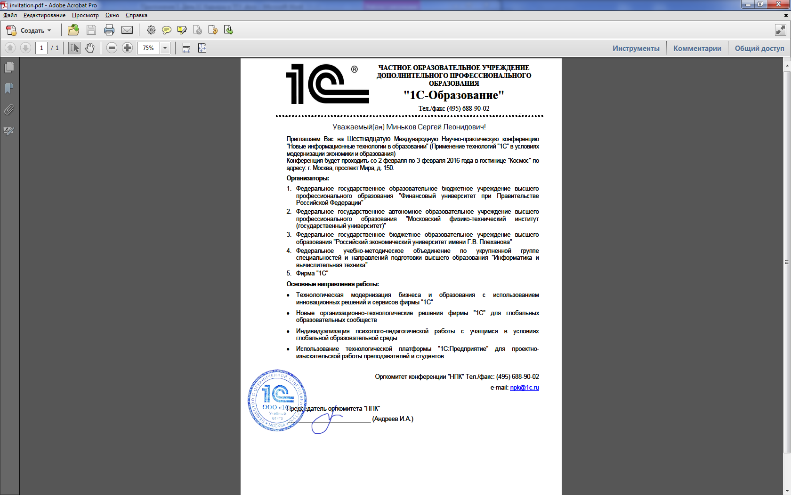 Повышение квалификации от партнеров
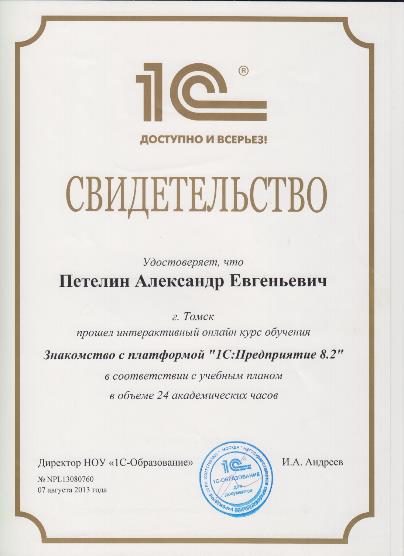 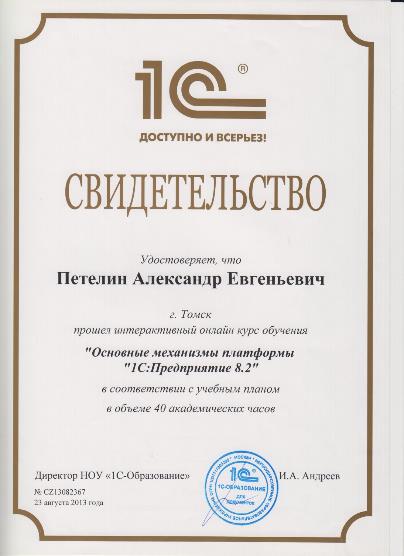 Публикационная активность
Миньков С.Л., Петелин А.Е., Абдуллаев Р.А., Юсупов Н.Ю.
Опыт взаимодействия франчайзи фирмы «1С» и факультета инновационных технологий ТГУ по применению информационных технологий в образовательном процессе // ИННОВАТИКА-2016: сборник материалов XII Международной школы-конференции студентов, аспирантов и молодых ученых. 2016. С. 351-354.
Миньков С.Л. Образовательная практика целевой интенсивной подготовки студентов по работе с информационными технологиями фирмы "1С« //
Сборник научных трудов 16-й международной научно-практической конференции «Новые информационные технологии в образовании: применение технологий «1С» в условиях модернизации экономики и образования». 2016. С. 76-78.
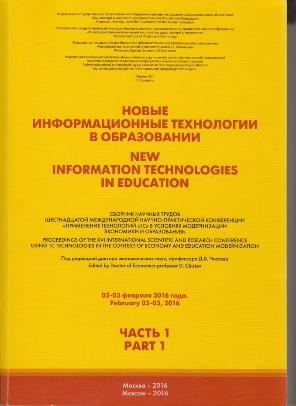 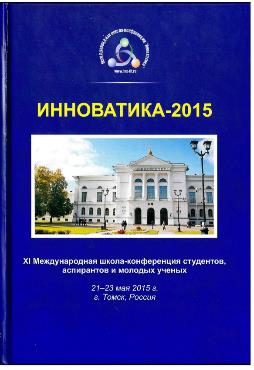 Программное обеспечение и методическая литература
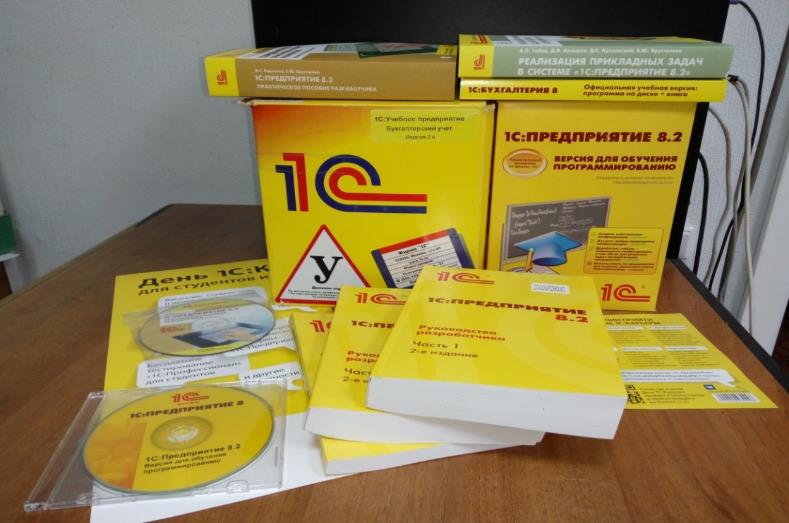 «1C:Предприятие 8. Комплект для обучения в высших и средних учебных заведениях» на 50 мест
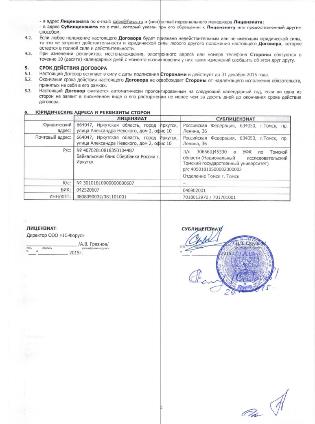 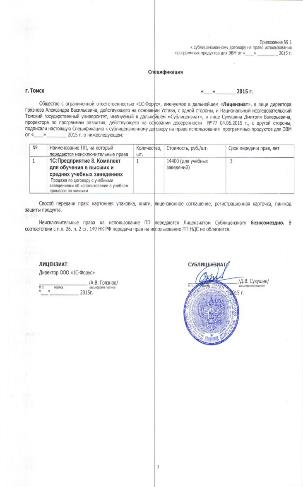 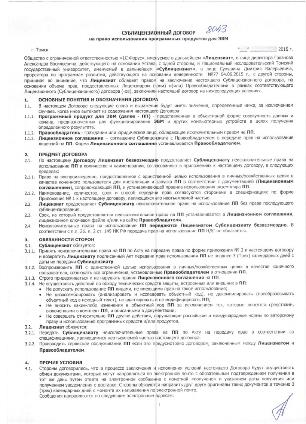 Лучшая практика обучения 1С-технологийСПАСИБО ЗА ВНИМАНИЕ!
ПЕТЕЛИН АЛЕКСАНДР ЕВГЕНЬЕВИЧ
Заместитель декана ФИТ ТГУ, доцент каф. ИОИД ФИТ ТГУ 

МИНЬКОВ СЕРГЕЙ ЛЕОНИДОВИЧ
заведующего кафедрой ИОИД ФИТ ТГУ
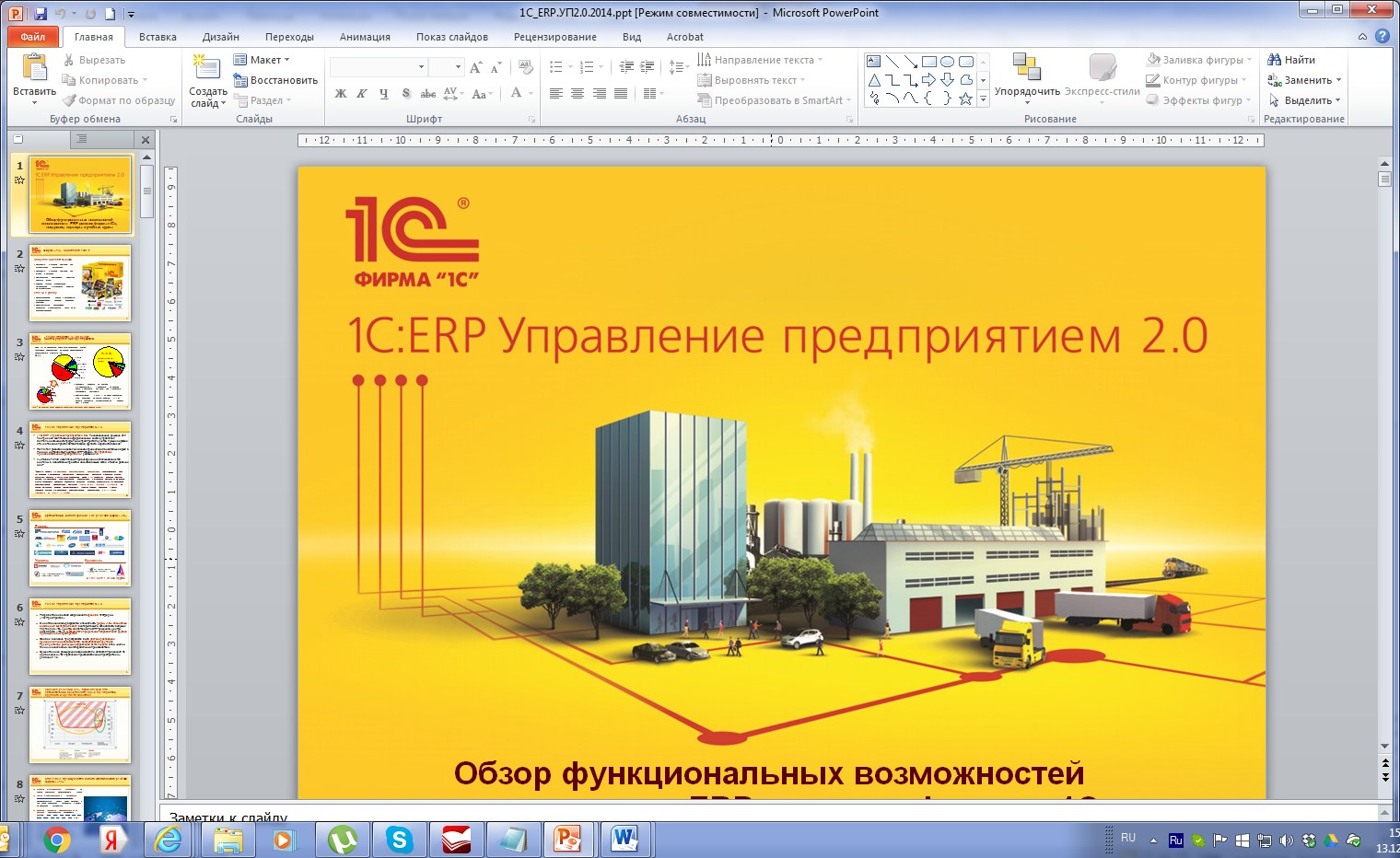